Escuela Superior Politécnica del LitoralFacultad de Ingeniería en Electricidad y Computación
Diseño e implementación de un ambiente virtualizado para un Sistema de Administración de Contenidos usando Microsoft SharePoint con cada uno de sus componentes.

Trabajo de grado presentado por:
Deysi Bacilio P.
Nathaly Villena I. 

Licenciatura en Redes y Sistemas Operativos

Mayo 2012
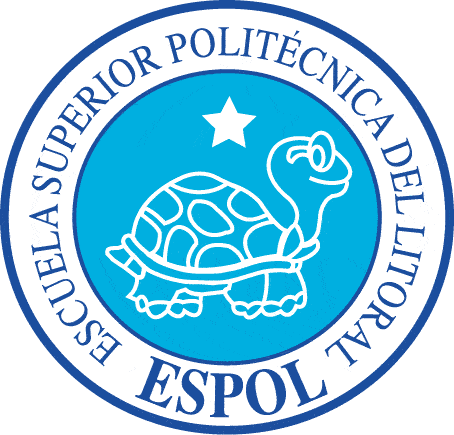 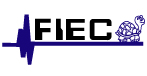 Virtualización
La virtualización consiste en una capa software que corre en un sistema operativo anfitrión, y que proporciona una capa de abstracción con el hardware y con el sistema operativo que hay por debajo de dicho software
Porque Virtualizamos?
La mayoría están relacionadas con la consolidación de servidores. 

Se ahorrará:
Energía
Espacio 
Capacidad de refrigeración
Flexibilidad de Administración
Objetivos
Implementar un entorno de servidores virtualizados que a través de una correcta gestión se brinde un servicio óptimo, para poder implementar un intranet con la ayuda de SharePoint, concentrando en una herramienta varias aplicaciones para que toda la empresa, empleados y clientes puedan trabajar en un mismo ambiente.
Descripción
El proyecto consiste en implementar una solución de “VIRTUALIZACIÓN”, mediante   el uso de “HYPER V”  que es una herramienta de “VIRTUALIZACIÓN” de Microsoft.
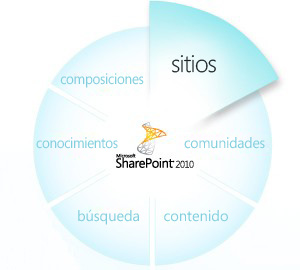 Metodología
En un virtualizado con “HYPER V” crearemos un “GUEST” en el cual instalaremos un servidor para “INTRANET” usando el SharePoint de Microsoft.
Esquema
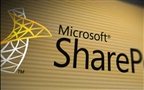 Que es SharePoint?
SharePoint es la plataforma de colaboración empresarial que le permite incrementar la productividad y administrar los contenidos a través de la interfaz familiar de Office.
Porque implementar SharePoint?
Ser más productivo
Mejorar la agilidad y la consolidación de aplicaciones.
Responder rápidamente a las necesidades empresariales.
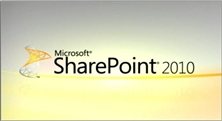 Hyper –v
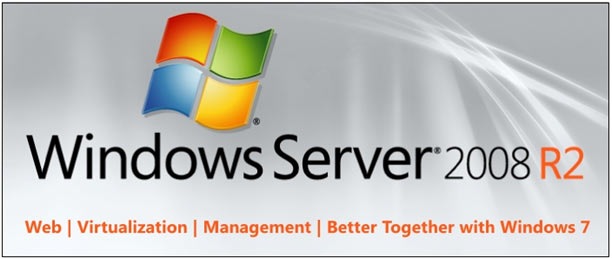 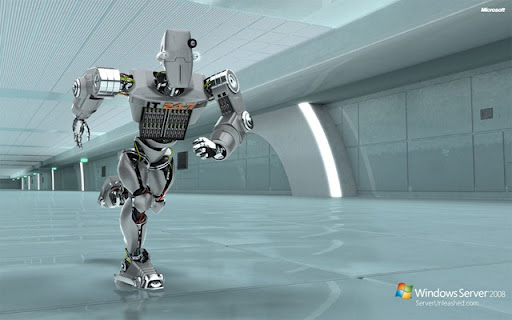 Definicion de Hyper-V
HYPER-V” es una tecnología de”HYPERVISOR”. Un “HYPERVISOR” es una capa que se sitúa por encima del Hardware y por debajo del Sistema Operativo del Host.
Virtualización con Hyper-V
Microsoft “HYPER-V” Server es una solución de virtualización:
Simplificada
Fiable
Económica
Optimizada
Virtualización con Hyper-V
“HYPER-V” permite:
Reducir costos
Mejorar el nivel de utilización de los servidores 
Crear una infraestructura de IT más dinámica
Consola del Hyper-V
En Windows Server 2008, “HYPER-V” es administrado a través de la consola de administración: “HYPER-V” Manager.
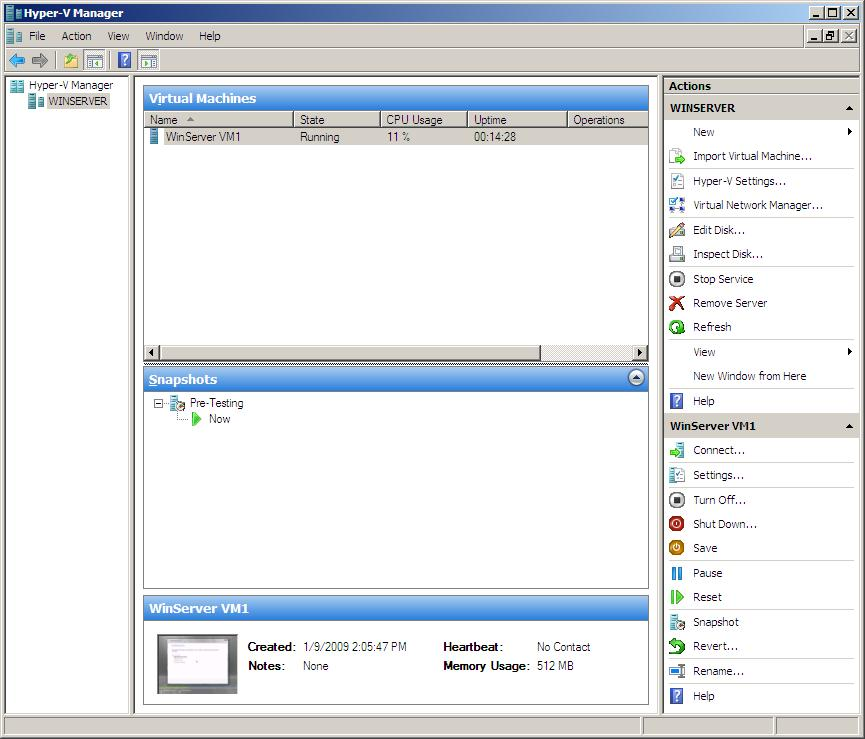 Proceso de instalacion
Instalación de hyper-v
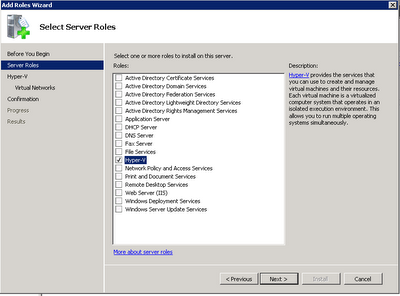 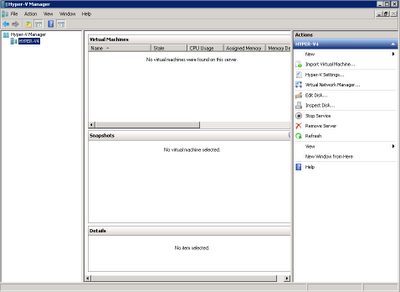 Consola de Administración
Activación Rol Hyper-V
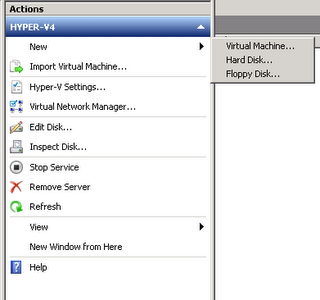 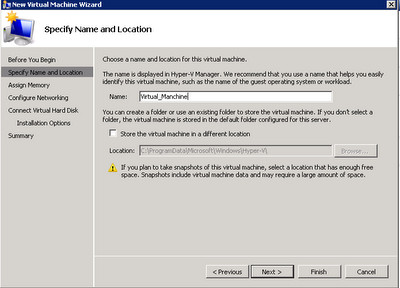 Nombre de la maquina virtual
Creación de la Maquina Virtual
Memoria de la maquina virtual
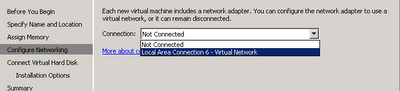 Configurar red de maquina virtual
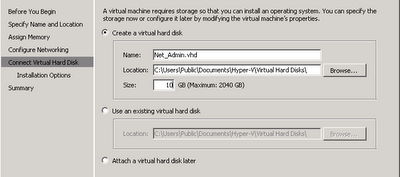 Medios de Almacenamiento
instalación y configuración de SQL Server 2008 R2 para poder instalar SharePoint Server 2010
SQL COMPATIBILIDAD
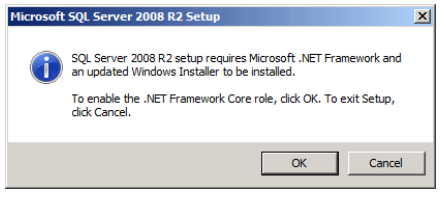 INSTALAR FRAMEWORK
Instalación del SQL
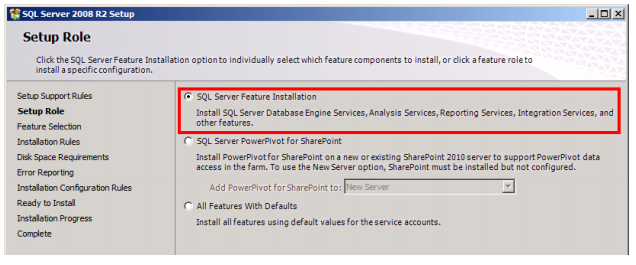 INSTALACION DE SQL FEATURE
INSTALACION SQL ROLES
SQL SELECCIONA INSTANCIA.
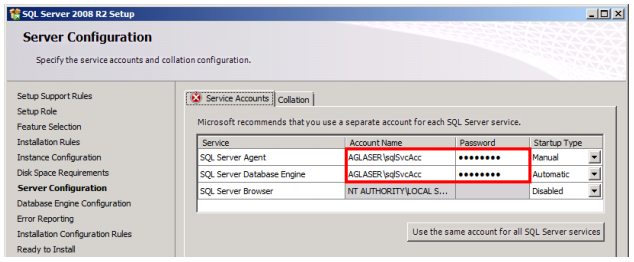 SQL USER.
configuración de intercalación
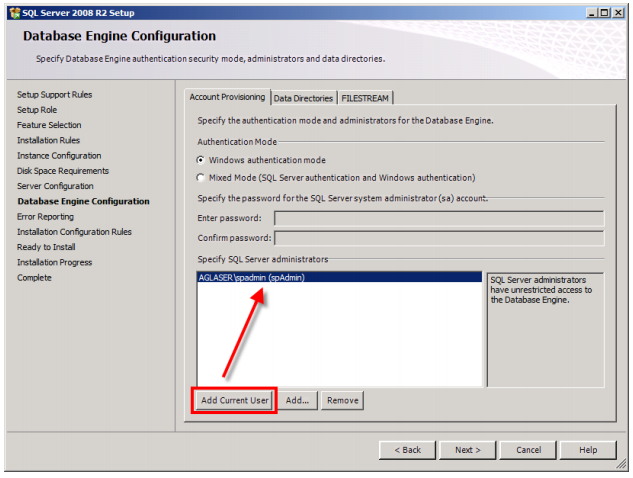 SQL AGREGAR USUARIO
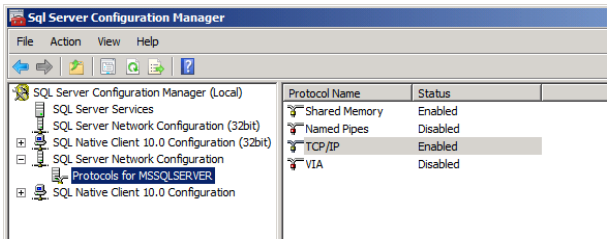 SQL CONFIGURACION DE RED
ASIGNAR PERMISOS.
Instalación SharePoint 2010
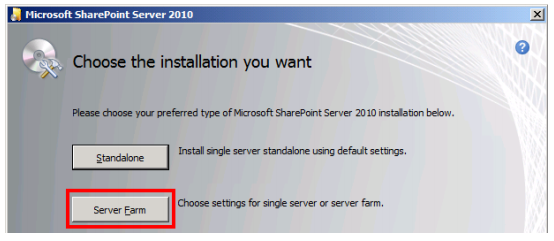 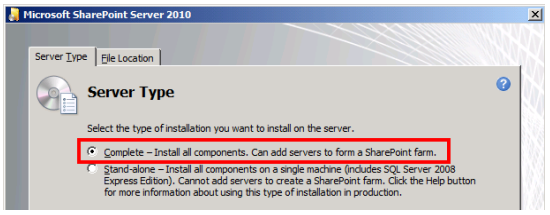 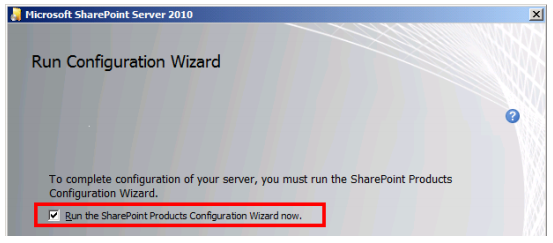 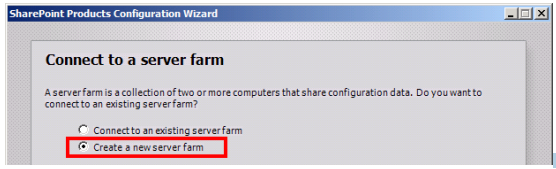 SHAREPOINT CONEXION A SQL
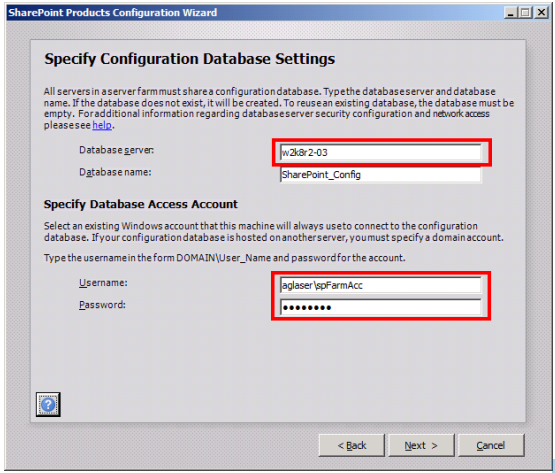 SHAREPOINT NOMBRE
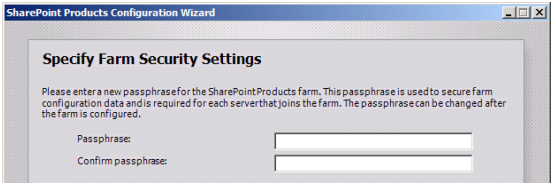 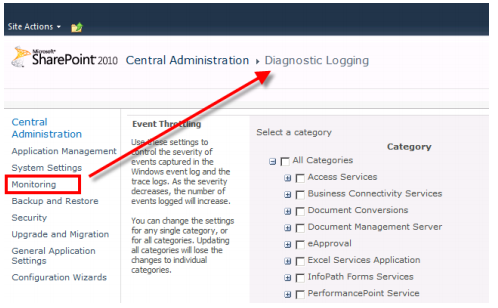 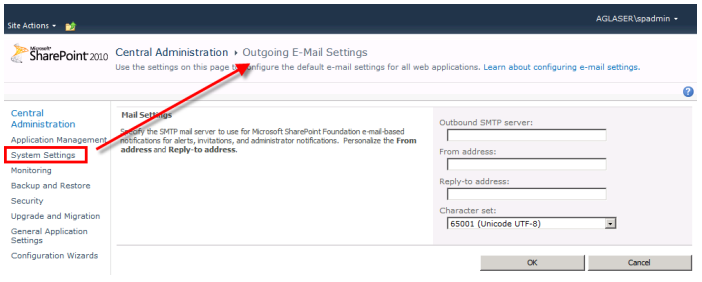 Indicadores
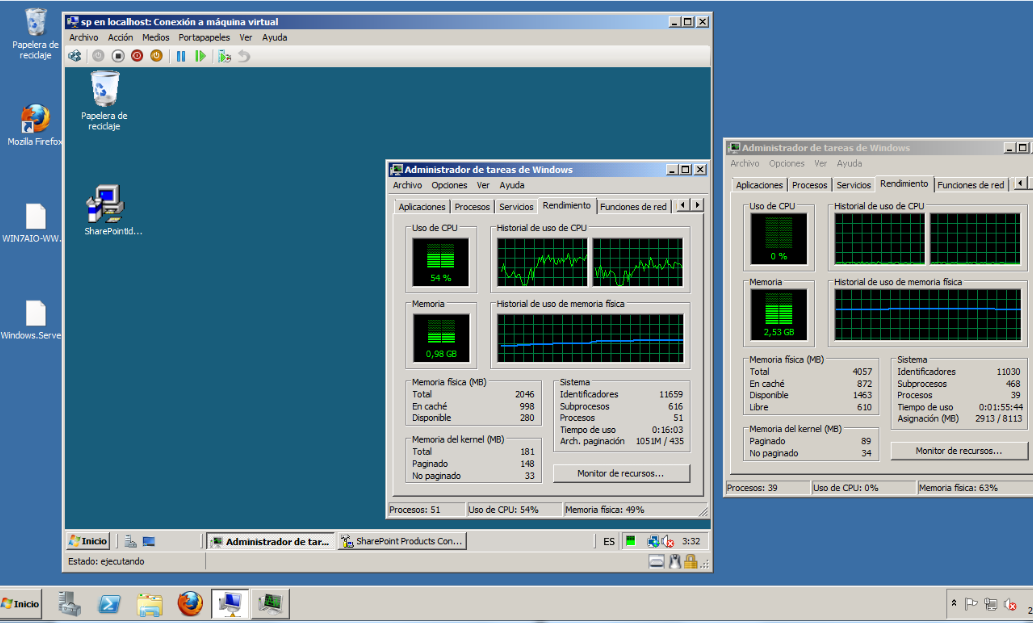 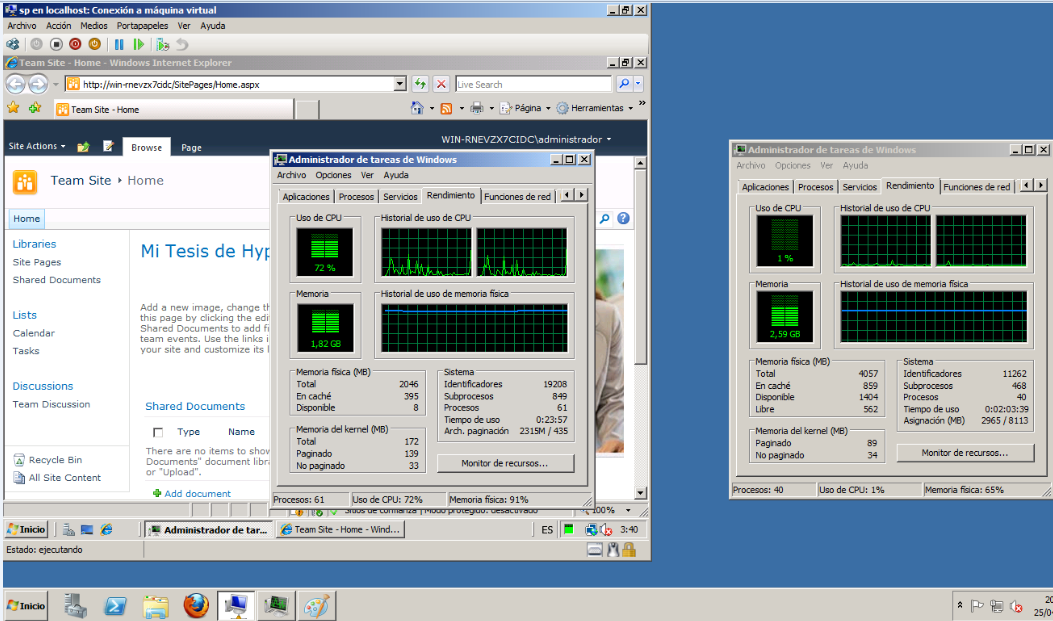 Conclusiones
Implementando herramientas avanzadas para la administración de información compartida, la gestión de recursos y la simplicidad de uso para los clientes, junto con un modelo de servicios en protocolos abiertos.

Es una aplicación versátil que se adapta a cualquier modelo de negocio. Además ofrece una plataforma para desarrollo de flujos de trabajo muy versátil
Recomendaciones
El éxito de los proyectos de virtualización de SharePoint requiere una planificación sólida y la toma de decisiones.

Capacidad de planificación y análisis de rendimiento de las actuales implementaciones de SharePoint.

Aplicación de SharePoint y las funciones de servidor web son buenos candidatos para la virtualización.

considere la implementación de recursos con destino de SQL Server y las funciones de índice en servidores físicos.
Gracias por su atención